Practice Problemsor How to put the pieces of the puzzle correctly together?
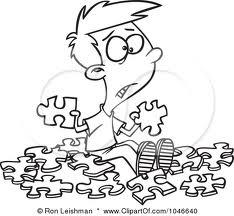 1
Proposed Algorithm
1. Carbonyl (C=O, 1630-1800 cm-1 (strong), see table for further details)
2. Hydroxyl (OH, 3200-3600 cm-1 (broad, strong))
3. Amino (NHx, 3200-3400 cm-1 (medium-strong), less intense and less broad than OH, one peak for secondary amine, two peaks for primary amine)
4.  C-H functions (sp3, <3000 cm-1, sp2 3000-3100 cm-1, sp ~3300 cm-1 for stretching), (1465-1370 cm-1 for CH2 and CH3 bending)
5. Triple bonds (C≡C ~2100-2250 cm-1, C­≡N ~2200-2250 cm-1 (medium-weak))
6. Double bonds (C=C, alkene ~1650 cm-1 (medium), aromatic 1450-1600 cm-1)
7. Nitro group (two peaks: ~1300-1400 cm-1, ~1500-1600 cm-1(strong))
8. Sulfone group (two peaks: ~1140-1200 cm-1, ~1300-1400 cm-1(strong))
9. Carbon-Oxygen bond (two peaks between 1000-1300 cm-1 (strong))
10. Carbon-Halogen bond (F: 1000-1200 cm-1, Cl: 700-900 cm-1, Br: 500-700 cm-1 (medium-strong))
11. Out of plane bending for alkenes and aromatic systems (700-1000 cm-1 (medium-strong))
2
Spectrum 1
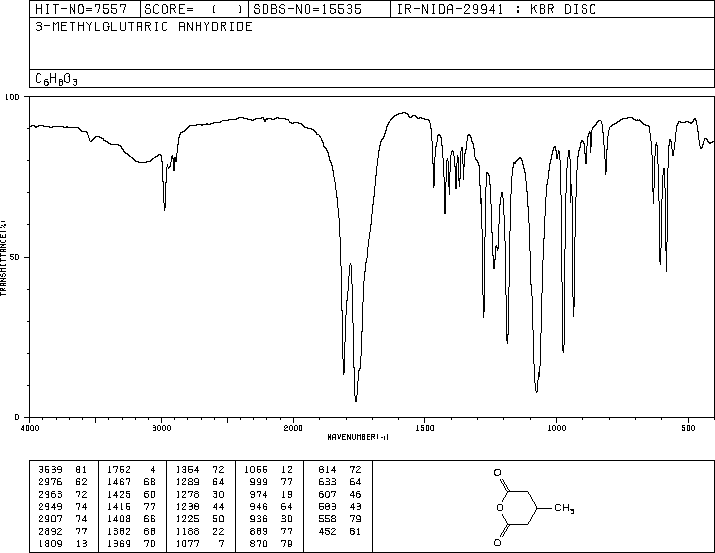 Carbonyl group 
Hydroxyl group
Amino group
C-H functions 
Triple bonds 
Double bonds 
Nitro group 
Carbon-Oxygen bond 
Carbon-Halogen bond
3
Spectrum 2
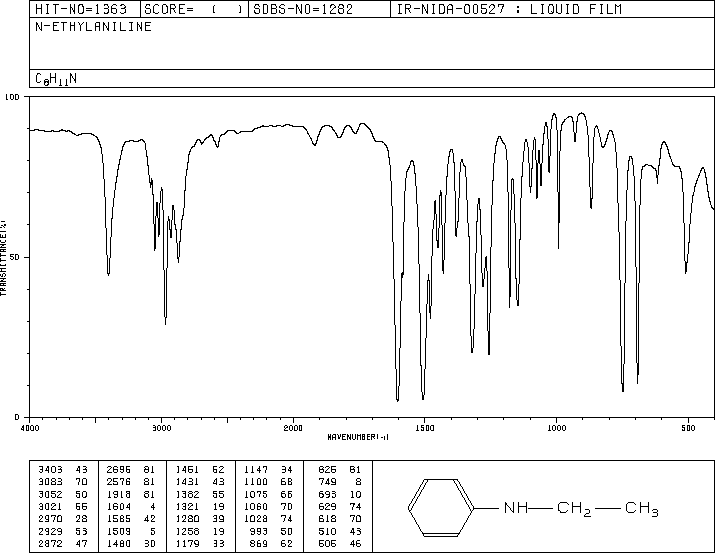 Carbonyl group 
Hydroxyl group
Amino group
C-H functions 
Triple bonds 
Double bonds 
Nitro group 
Carbon-Oxygen bond 
Carbon-Halogen bond
4
Spectrum 3
Carbonyl group 
Hydroxyl group
Amino group
C-H functions 
Triple bonds 
Double bonds 
Nitro group 
Carbon-Oxygen bond 
Carbon-Halogen bond
5
Spectrum 4
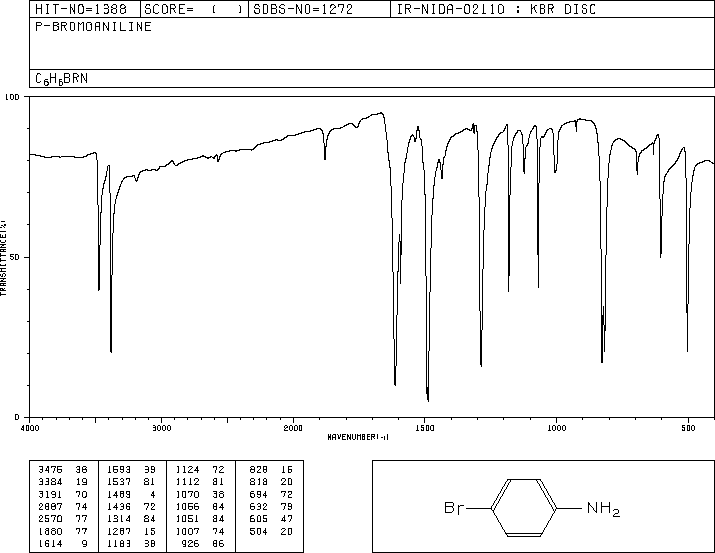 Carbonyl group 
Hydroxyl group
Amino group
C-H functions 
Triple bonds 
Double bonds 
Nitro group 
Carbon-Oxygen bond 
Carbon-Halogen bond
6
Spectrum 5
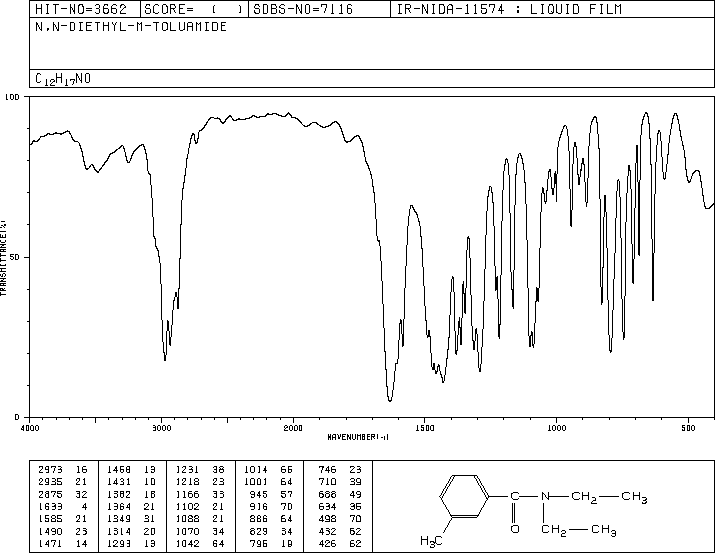 Carbonyl group 
Hydroxyl group
Amino group
C-H functions 
Triple bonds 
Double bonds 
Nitro group 
Carbon-Oxygen bond 
Carbon-Halogen bond
7
Spectrum 6
Carbonyl group 
Hydroxyl group
Amino group
C-H functions 
Triple bonds 
Double bonds 
Nitro group 
Carbon-Oxygen bond 
Carbon-Halogen bond
8
Spectrum 7
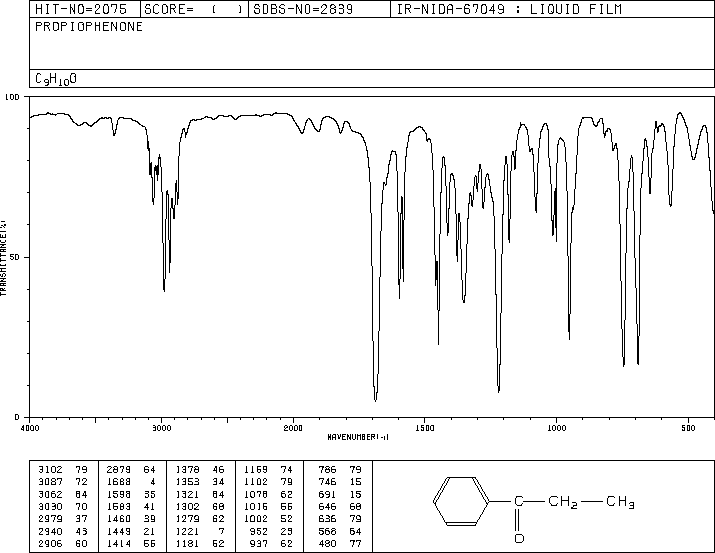 Carbonyl group 
Hydroxyl group
Amino group
C-H functions 
Triple bonds 
Double bonds 
Nitro group 
Carbon-Oxygen bond 
Carbon-Halogen bond
9
Spectrum 8
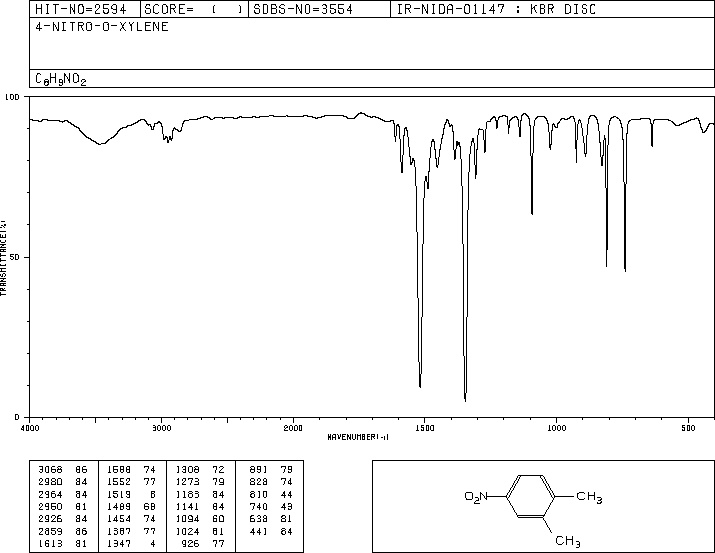 Carbonyl group 
Hydroxyl group
Amino group
C-H functions 
Triple bonds 
Double bonds 
Nitro group 
Carbon-Oxygen bond 
Carbon-Halogen bond
10
Spectrum 9
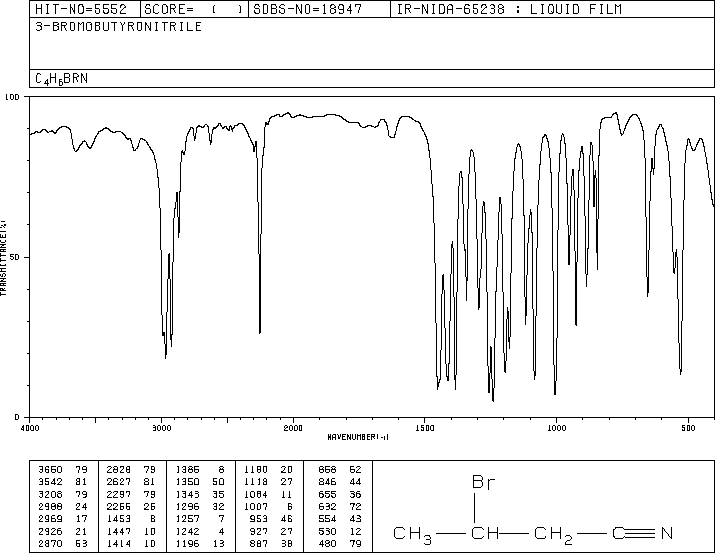 Carbonyl group 
Hydroxyl group
Amino group
C-H functions 
Triple bonds 
Double bonds 
Nitro group 
Carbon-Oxygen bond 
Carbon-Halogen bond
11
Spectrum 10
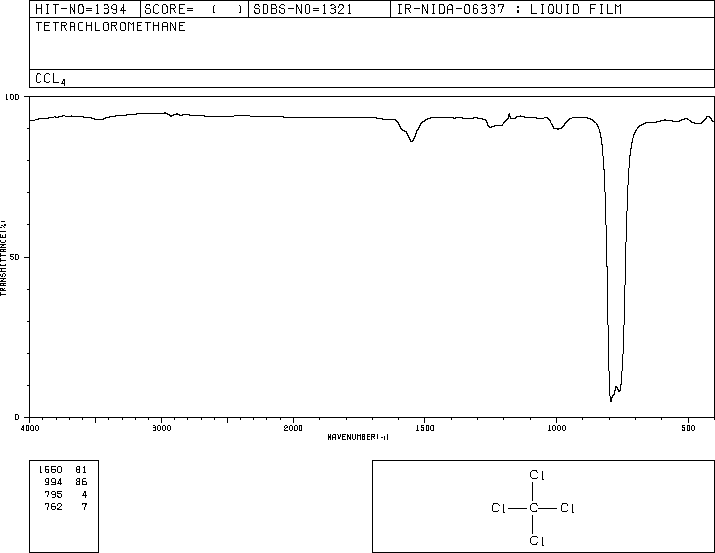 Carbonyl group 
Hydroxyl group
Amino group
C-H functions 
Triple bonds 
Double bonds 
Nitro group 
Carbon-Oxygen bond 
Carbon-Halogen bond
12
Spectrum 11
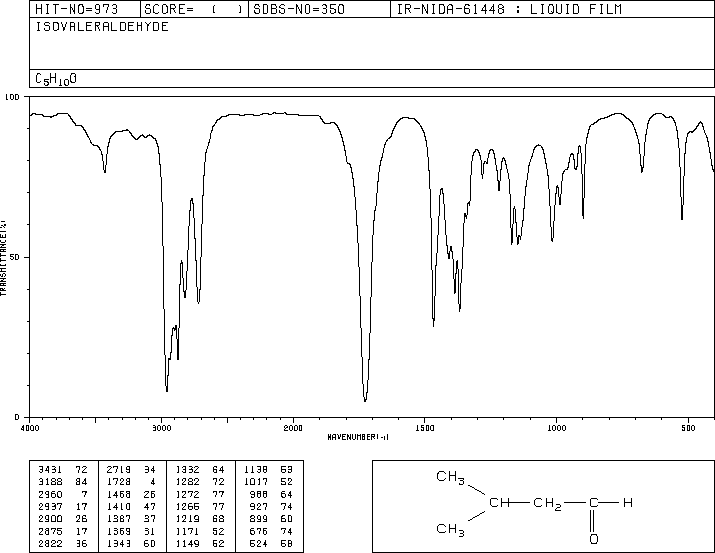 Carbonyl group 
Hydroxyl group
Amino group
C-H functions 
Triple bonds 
Double bonds 
Nitro group 
Carbon-Oxygen bond 
Carbon-Halogen bond
13
Spectrum 12
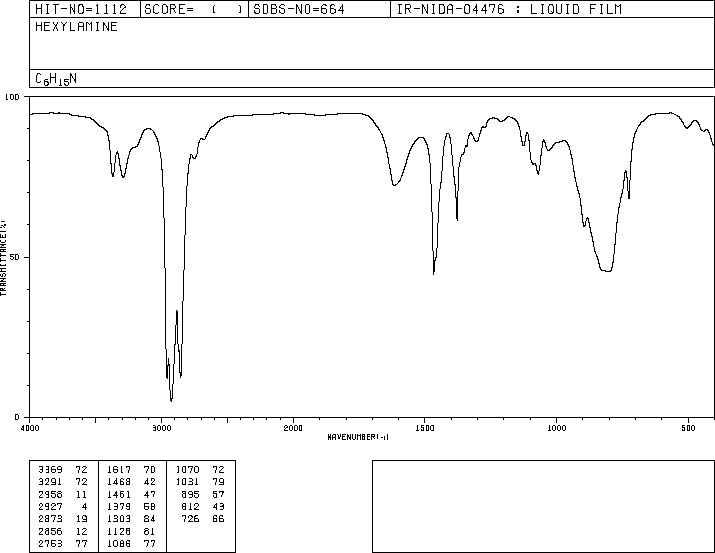 Carbonyl group 
Hydroxyl group
Amino group
C-H functions 
Triple bonds 
Double bonds 
Nitro group 
Carbon-Oxygen bond 
Carbon-Halogen bond
14
Spectrum 13
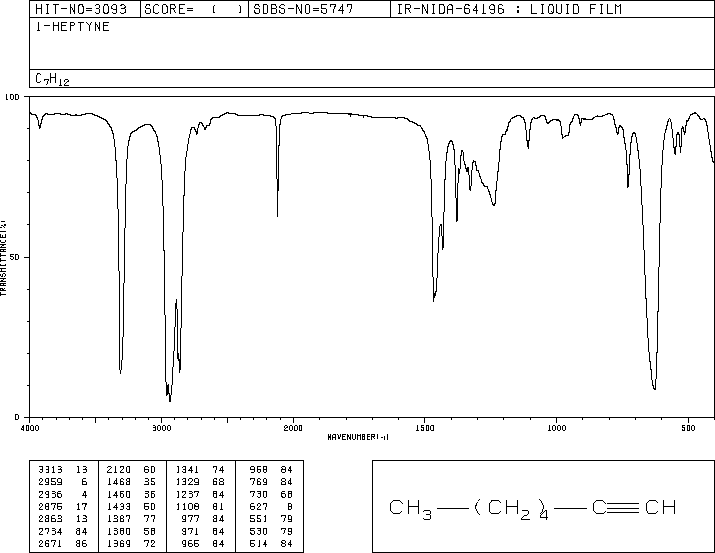 Carbonyl group 
Hydroxyl group
Amino group
C-H functions 
Triple bonds 
Double bonds 
Nitro group 
Carbon-Oxygen bond 
Carbon-Halogen bond
15
Spectrum 14
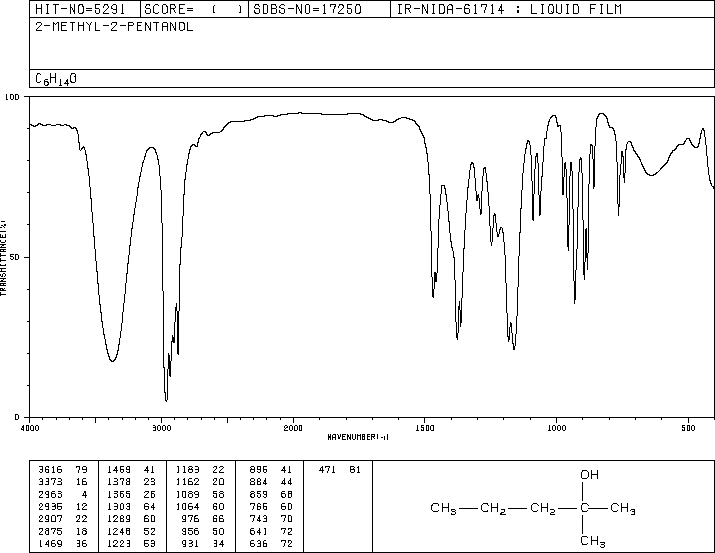 Carbonyl group 
Hydroxyl group
Amino group
C-H functions 
Triple bonds 
Double bonds 
Nitro group 
Carbon-Oxygen bond 
Carbon-Halogen bond
16
Spectrum 15
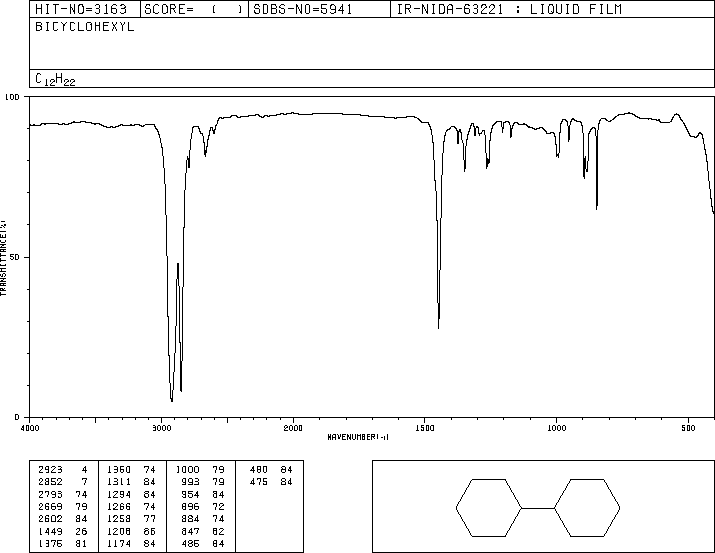 Carbonyl group 
Hydroxyl group
Amino group
C-H functions 
Triple bonds 
Double bonds 
Nitro group 
Carbon-Oxygen bond 
Carbon-Halogen bond
17
Spectrum 16
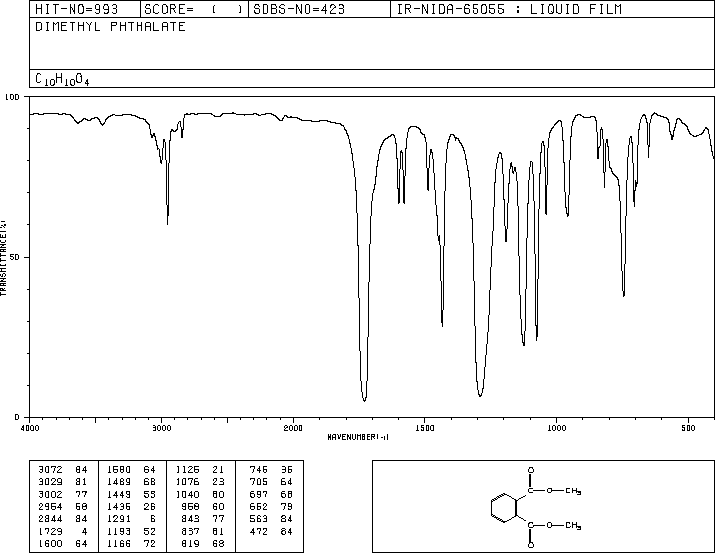 Carbonyl group 
Hydroxyl group
Amino group
C-H functions 
Triple bonds 
Double bonds 
Nitro group 
Carbon-Oxygen bond 
Carbon-Halogen bond
18
Spectrum 17
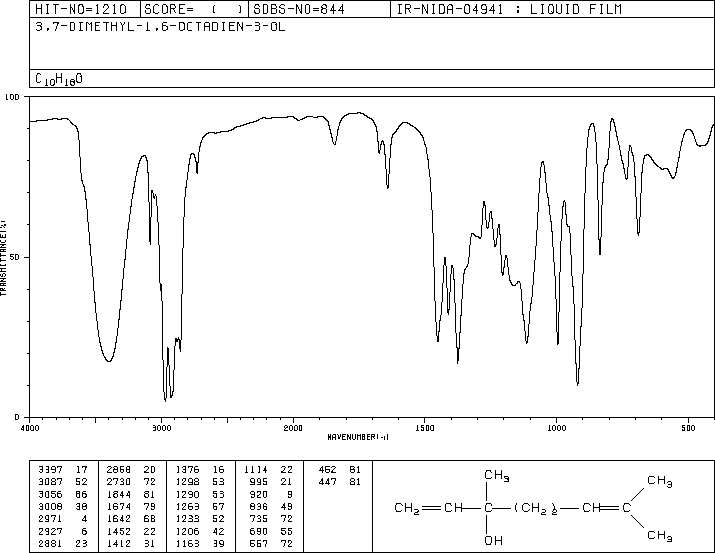 Carbonyl group 
Hydroxyl group
Amino group
C-H functions 
Triple bonds 
Double bonds 
Nitro group 
Carbon-Oxygen bond 
Carbon-Halogen bond
19
Spectrum 18
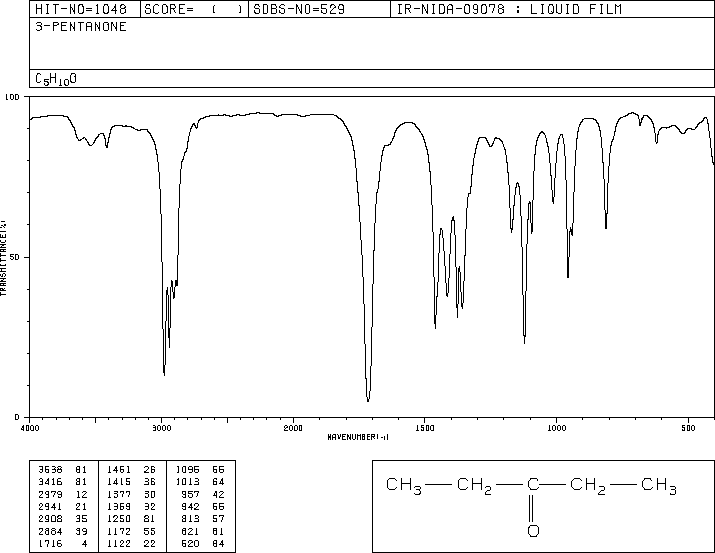 Carbonyl group 
Hydroxyl group
Amino group
C-H functions 
Triple bonds 
Double bonds 
Nitro group 
Carbon-Oxygen bond 
Carbon-Halogen bond
20
Spectrum 19
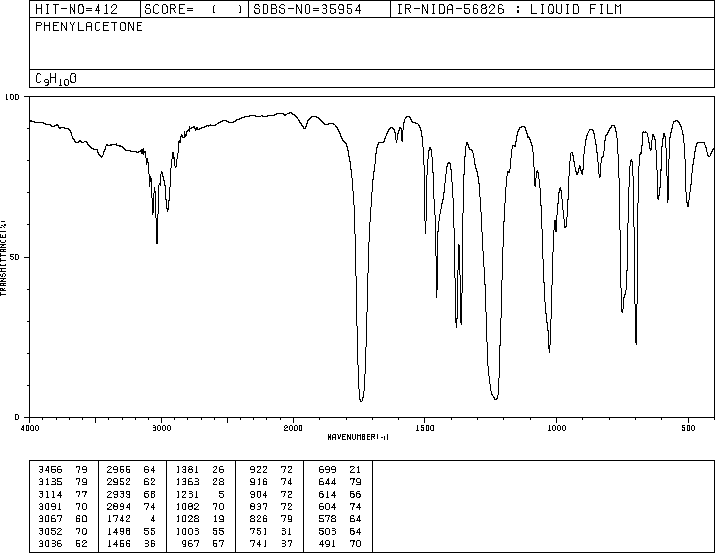 Carbonyl group 
Hydroxyl group
Amino group
C-H functions 
Triple bonds 
Double bonds 
Nitro group 
Carbon-Oxygen bond 
Carbon-Halogen bond
21
Spectrum 20
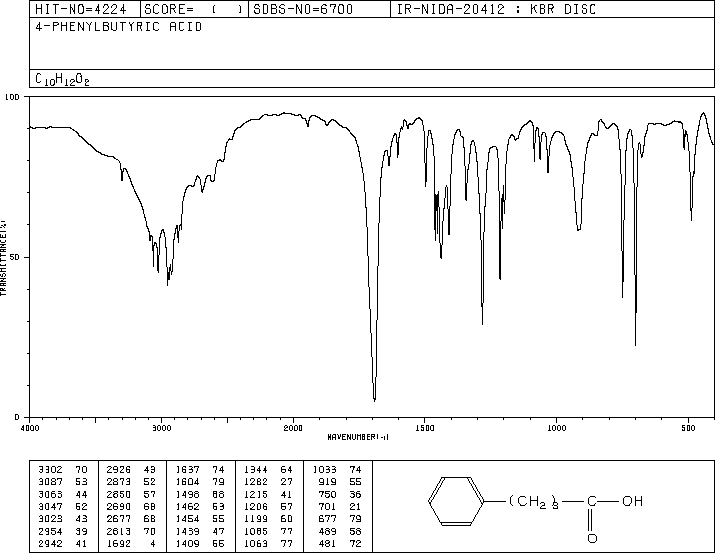 Carbonyl group 
Hydroxyl group
Amino group
C-H functions 
Triple bonds 
Double bonds 
Nitro group 
Carbon-Oxygen bond 
Carbon-Halogen bond
22